会議室のカメラ・マイクスピーカーに、ワイヤレスで接続！
Web会議対応ワイヤレス投影機
ClickShare Conference
設置しました
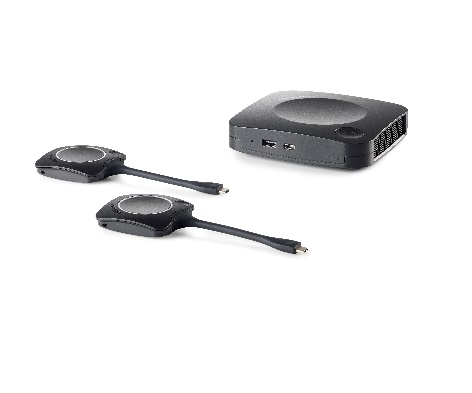 ClickShare CX-30
◆ web会議での使い方
代表者1名がTeamsを起動
会議室カメラ・マイクスピーカーと接続
ボタンを挿す
１
２
３
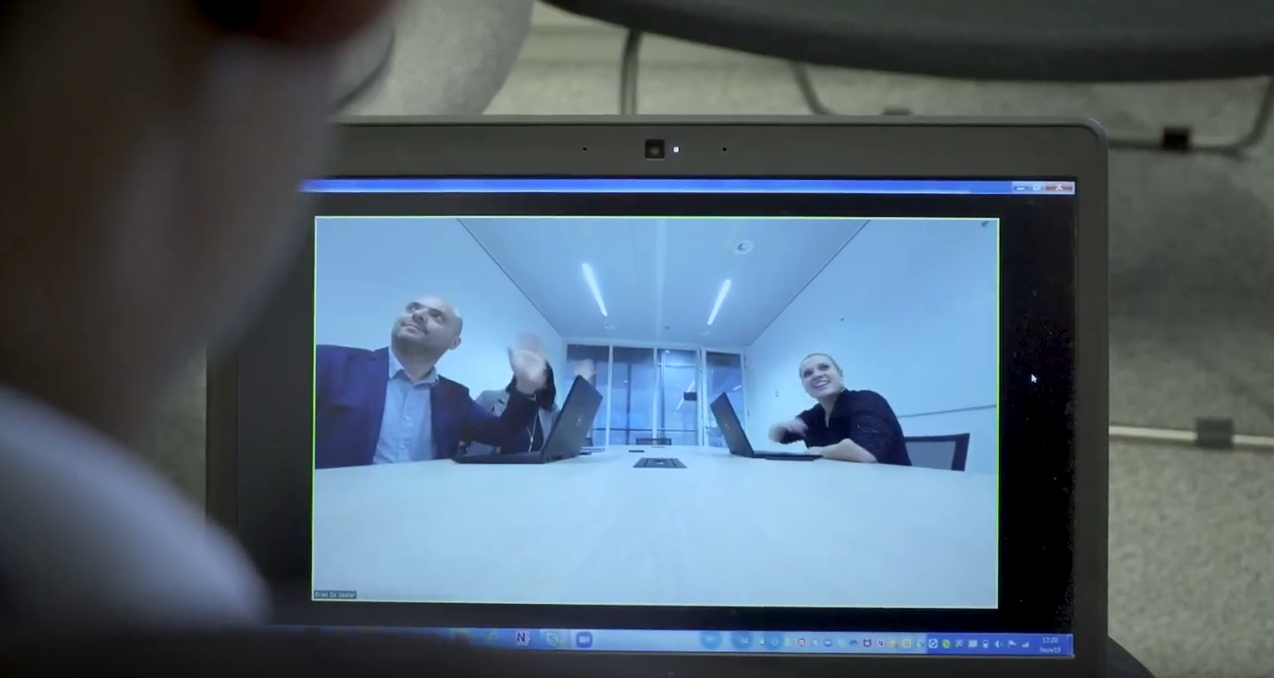 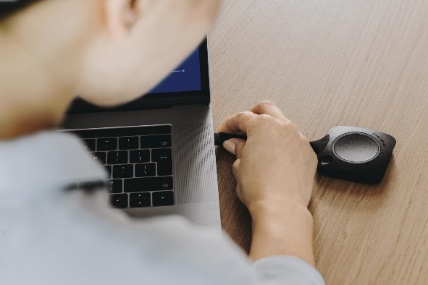 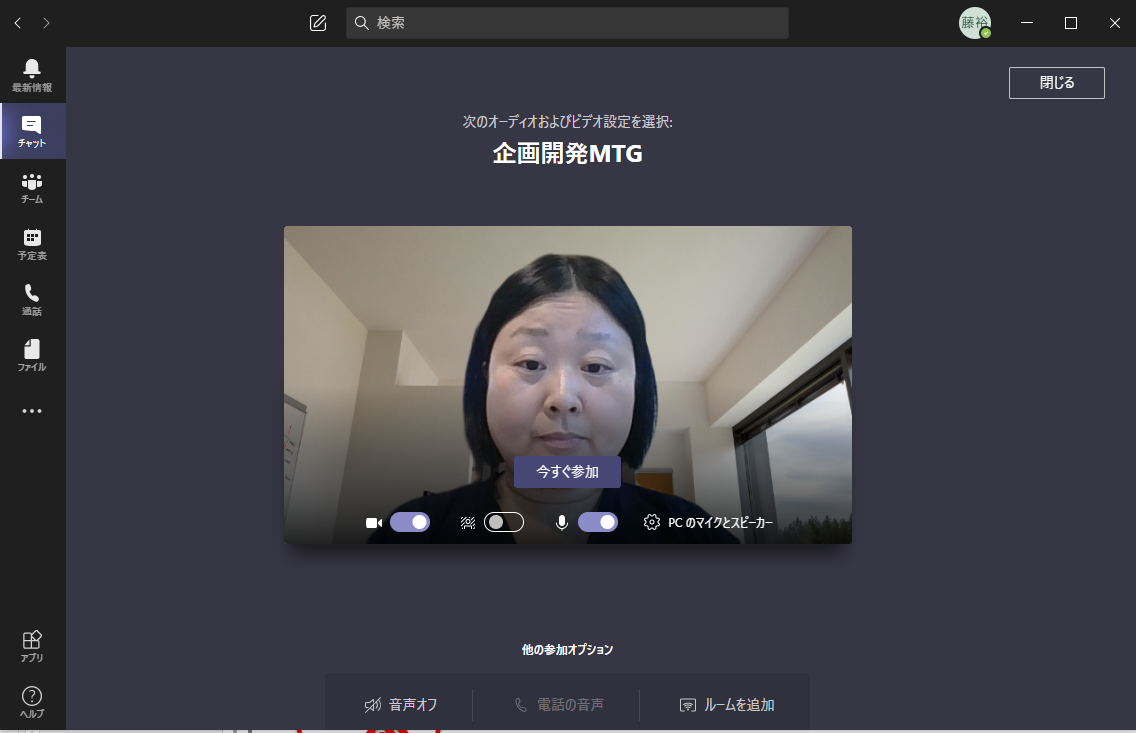 相手から見たカメラ映像
通常のClickShareとして、ワイヤレス投影もできます
ボタンを　挿して
押すだけ！
詳しい操作方法はクイックマニュアルをご参照ください　/　お問合せは　プロ企　藤原(裕)まで
会議室のカメラ・マイクスピーカーに、ワイヤレスで接続！
Web会議対応ワイヤレス投影機
ClickShare Conference
設置しました
ClickShare CX-50
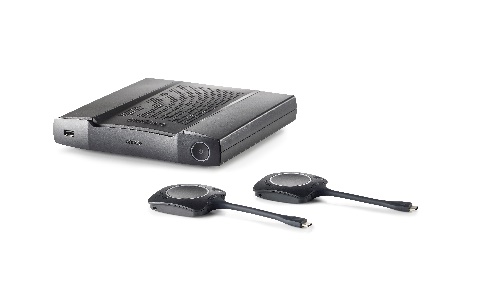 ◆ web会議での使い方
代表者1名がTeamsを起動
会議室カメラ・マイクスピーカーと接続
ボタンを挿す
１
２
３
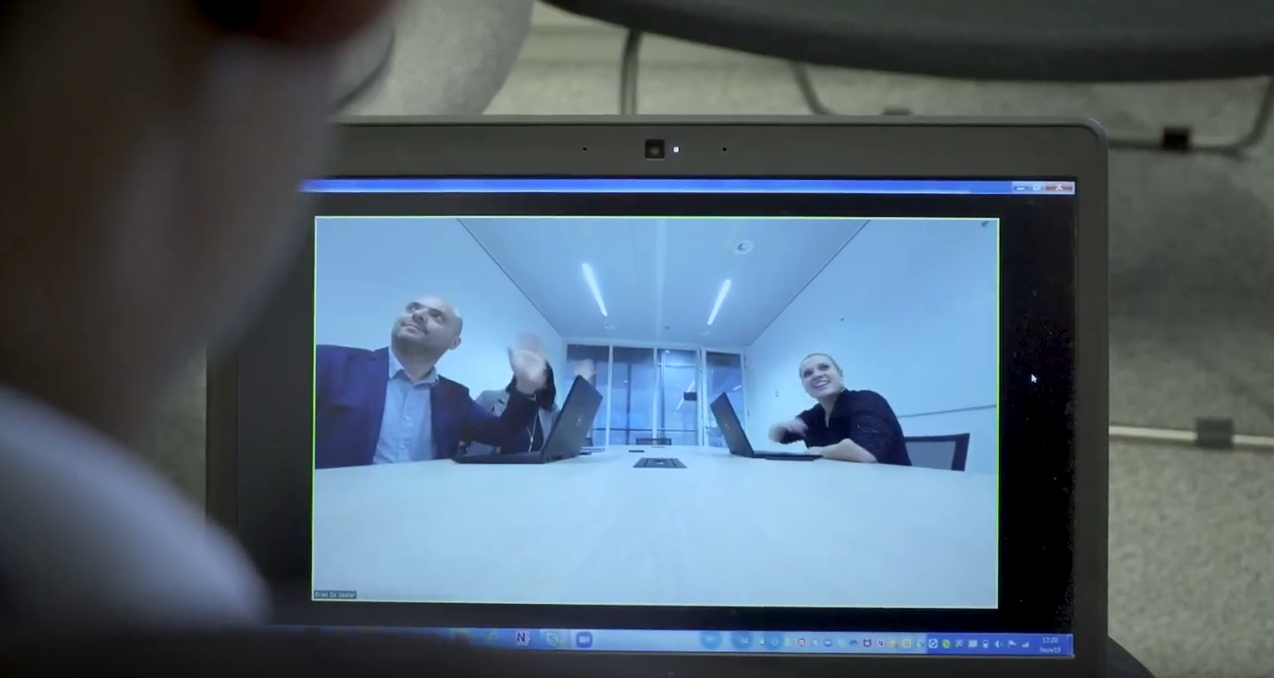 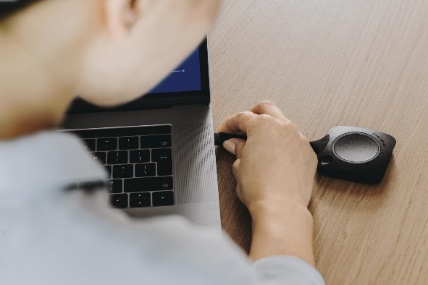 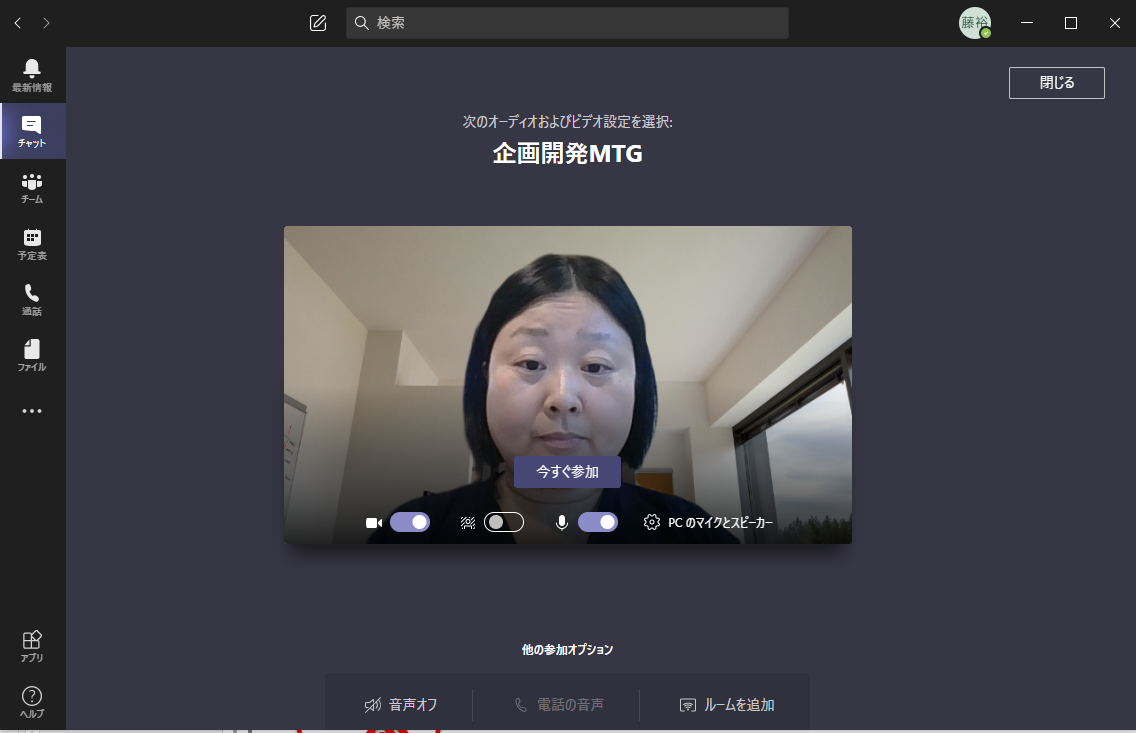 相手から見たカメラ映像
通常のClickShareとして、ワイヤレス投影もできます
ボタンを　挿して
押すだけ！
詳しい操作方法はクイックマニュアルをご参照ください　/　お問合せは　プロ企　藤原(裕)まで